ETARISMO
Alexandre Junqueira
Business & Executive Coach
Modelo Mental
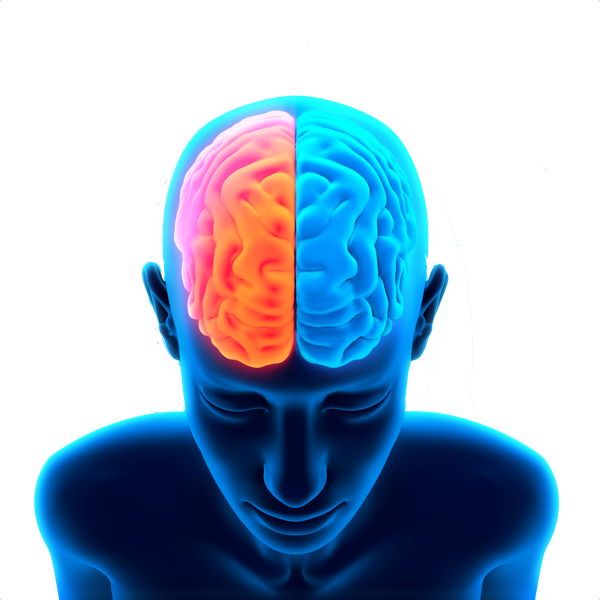 Modelo Mental
Sistema Nervoso
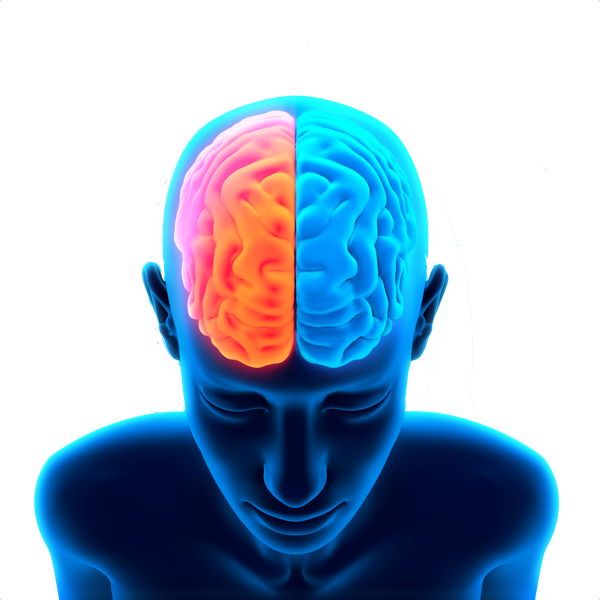 Modelo Mental
Sistema Nervoso
- Sobreviver
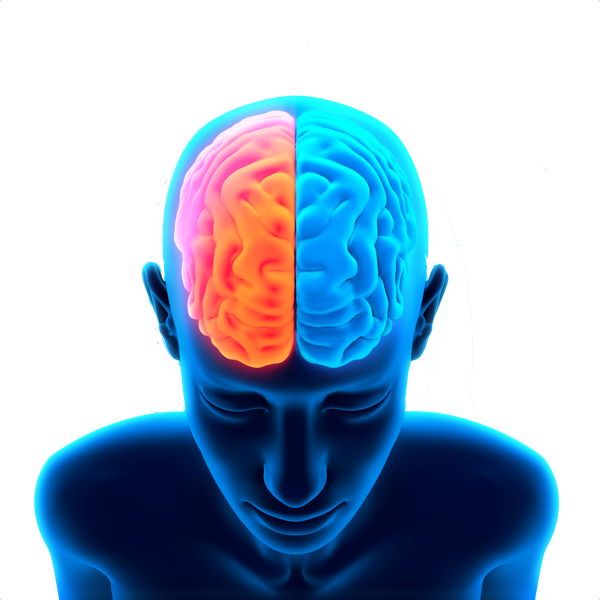 Modelo Mental
FatoRealidade
X
Modelo Mental
FatoRealidade
Significado
Interpretação
X
Modelo Mental
FatoRealidade
Estória
Significado
Interpretação
X
sSsSsSsSsS…SsSsSsSsSs…
Modelo Mental
FatoRealidade
Estória
Significado
Interpretação
X
sSsSsSsSsS…SsSsSsSsSs…
Evidências
Provas
Modelo Mental
FatoRealidade
Estória
Significado
Interpretação
X
x
sSsSsSsSsS…SsSsSsSsSs…
x
X
Evidências
Provas
Modelo Mental
FatoRealidade
Estória
Significado
Interpretação
X
x
sSsSsSsSsS…SsSsSsSsSs…
x
X
Evidências
Provas
GENERALIZAÇÃO
Crenças
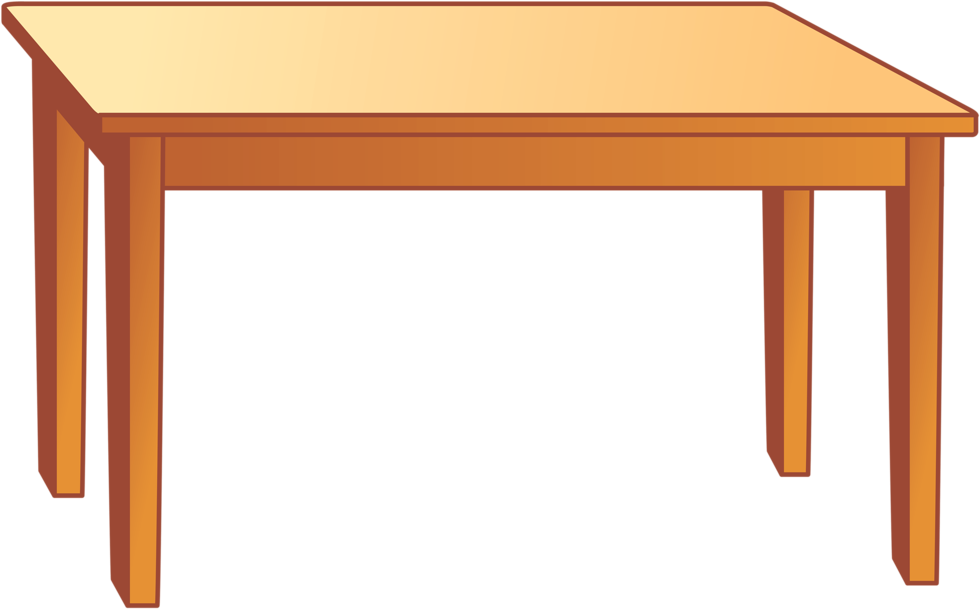 Rigidez “vs” Flexibilidade
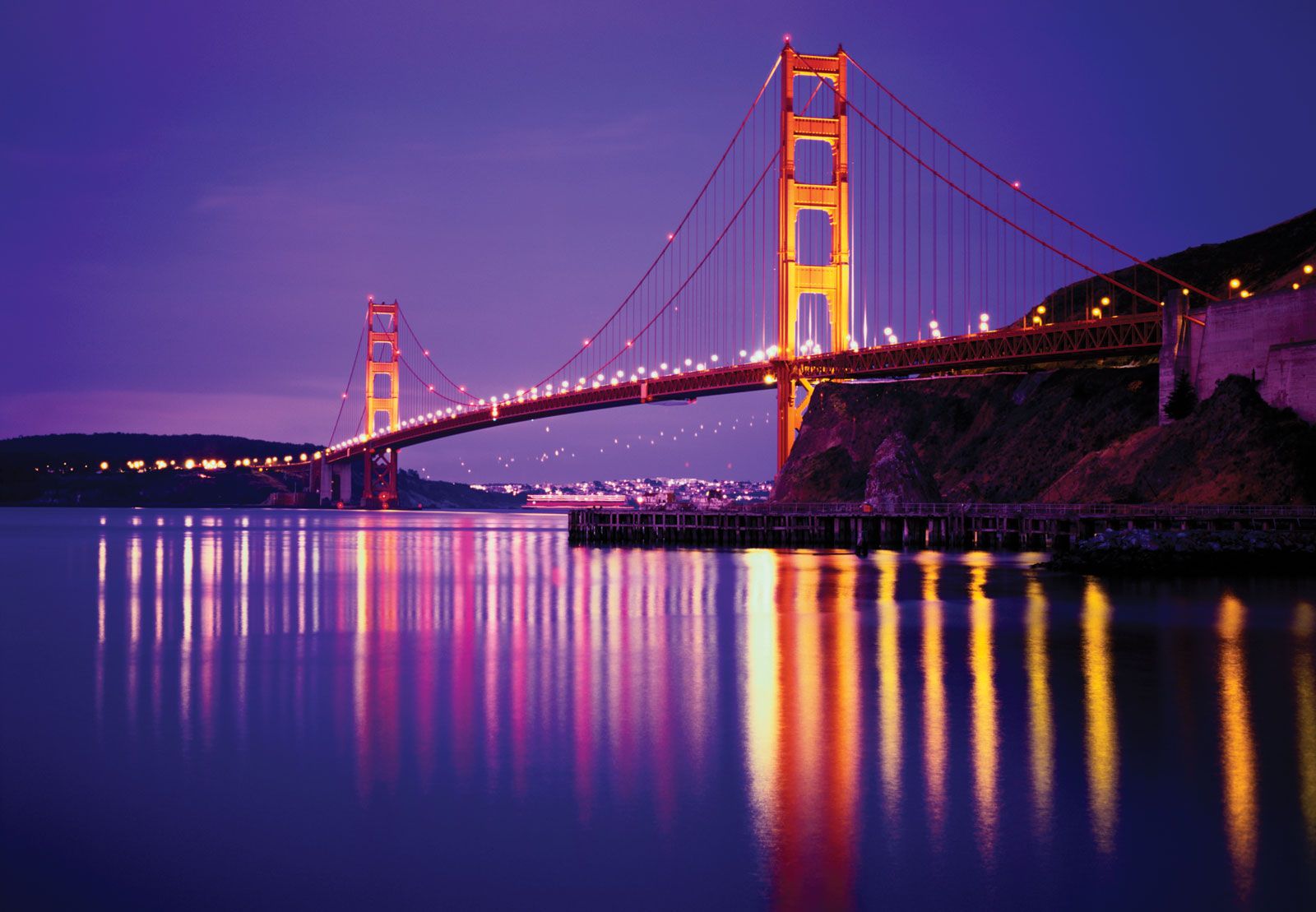 Rigidez “vs” Flexibilidade
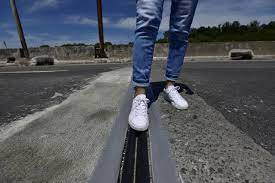 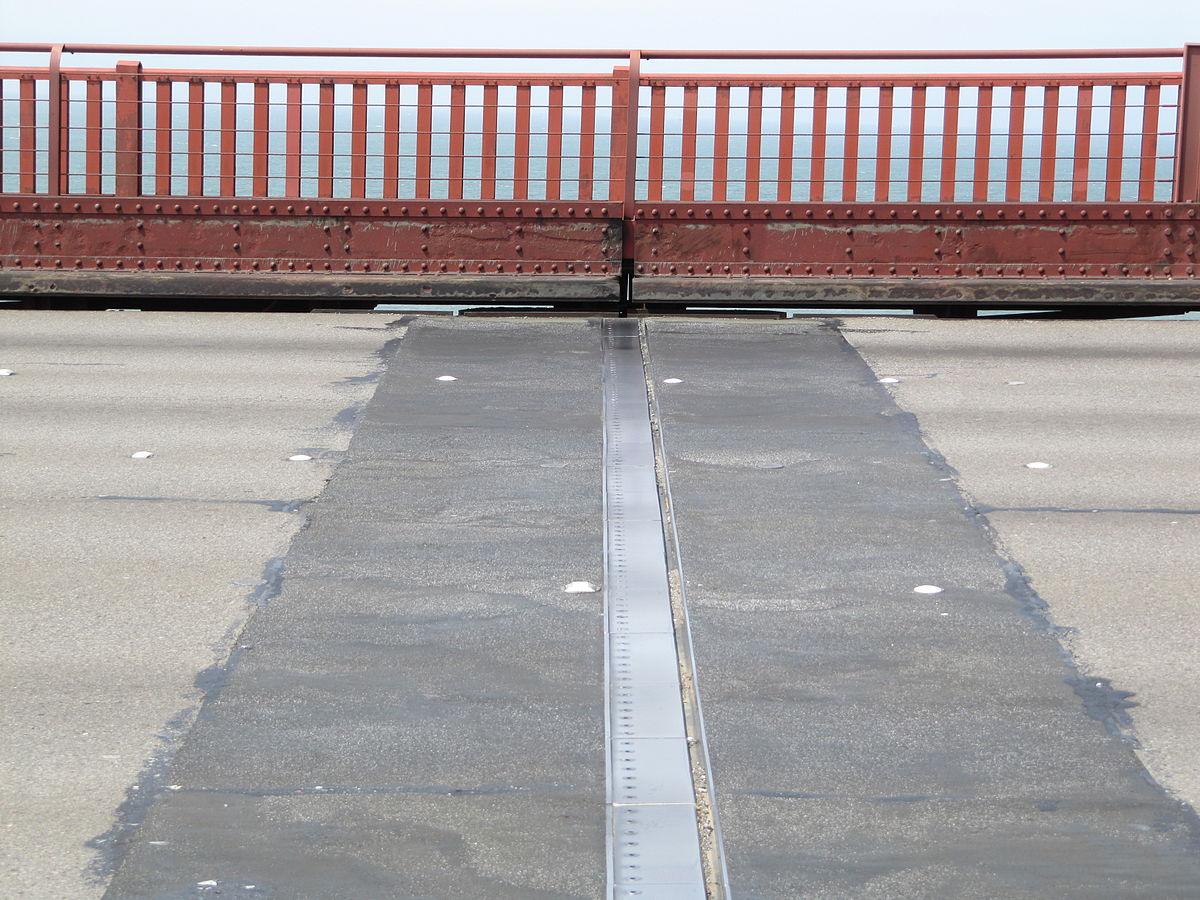 Rigidez “vs” Flexibilidade
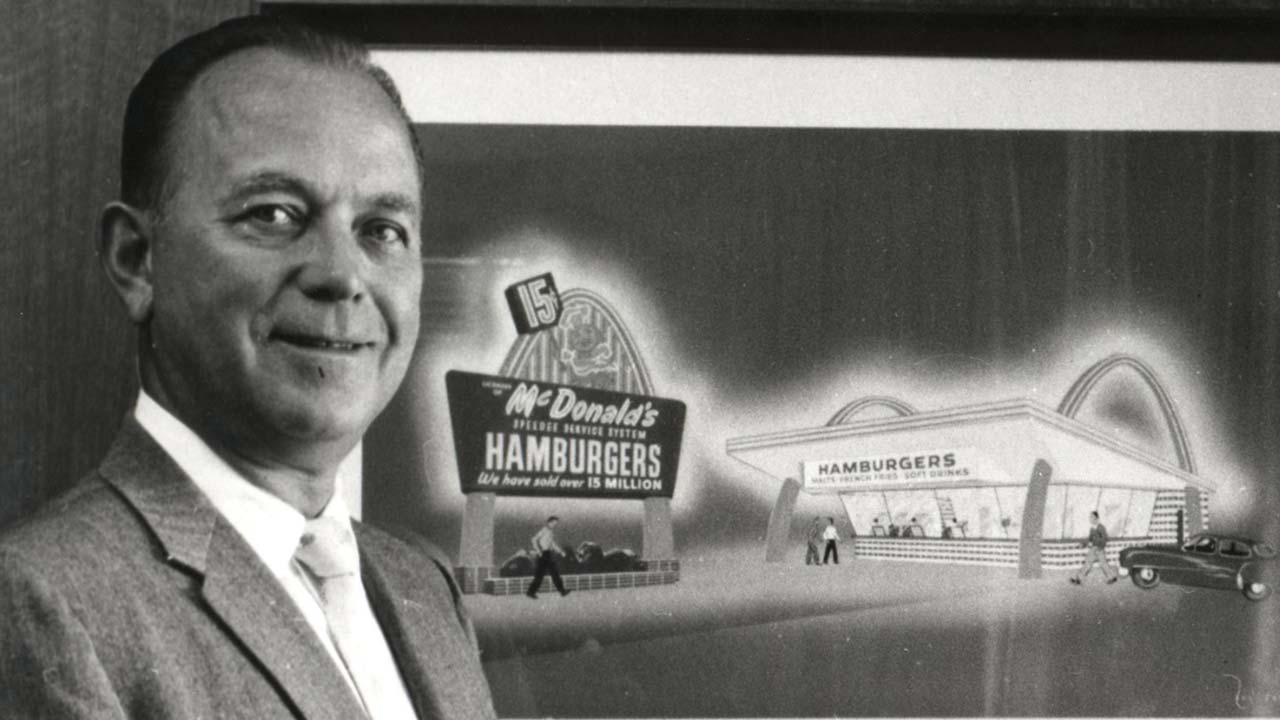 Rigidez “vs” Flexibilidade
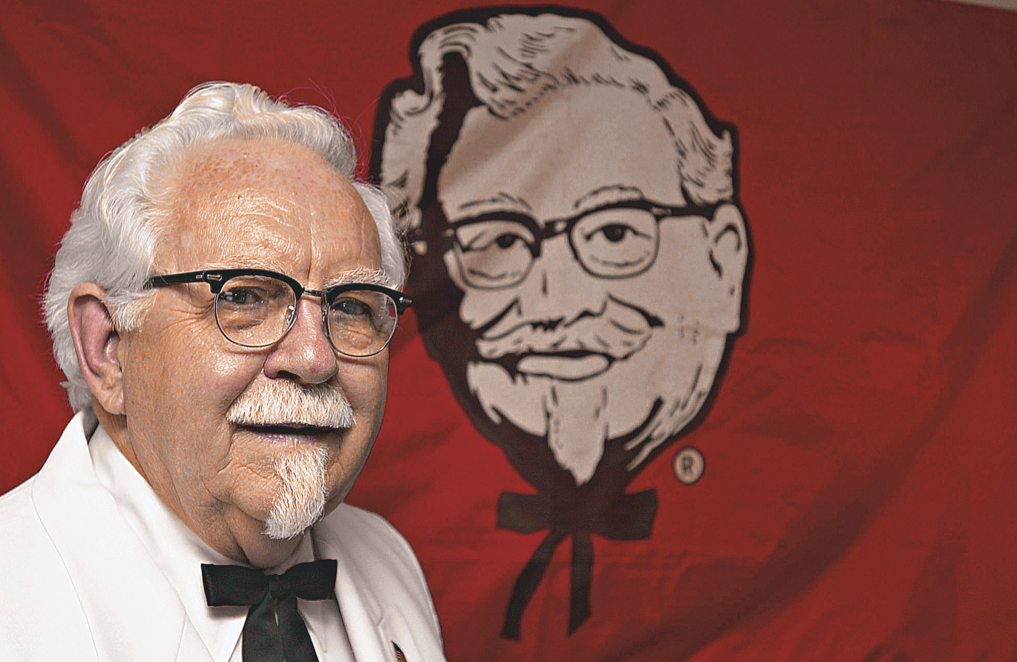 Rigidez “vs” Flexibilidade
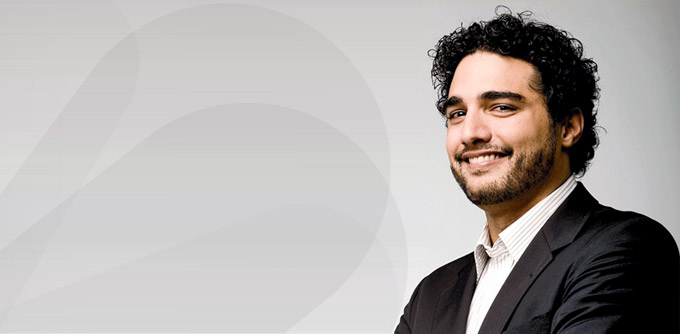 Rigidez “vs” Flexibilidade
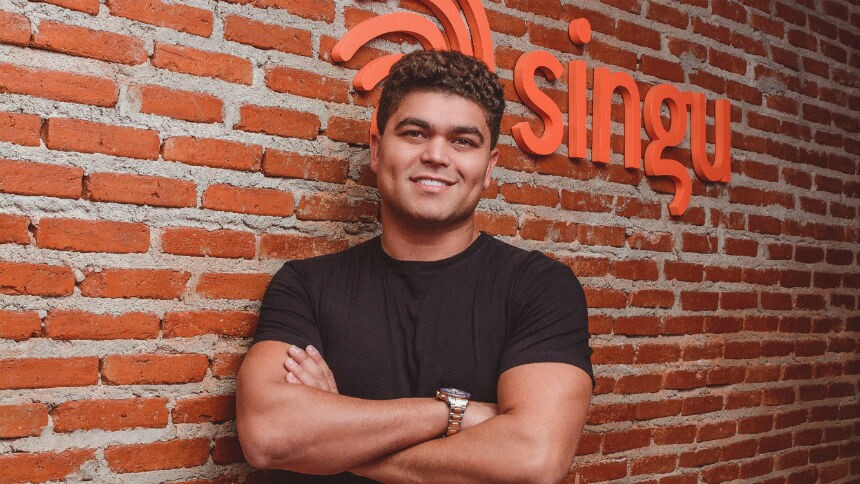 Progresso
Estamos sempre em processo:
Progresso
Estamos sempre em processo:
- Curiosidade
Progresso
Estamos sempre em processo:
- Curiosidade
- Improvisação
Progresso
Estamos sempre em processo:
- Curiosidade
- Improvisação
- Experimentação
Obrigado.